Crossing the Valley
Author: Noah Pachano
Far out in the desert, you are getting ready to cross the most daring and dangerous Valley in the world. If you are successful, you will be a Millionaire but if you are not, you will suffer for life and die after being tortured for 5 years. A man told you about a stack of money in the desert and he gave you the location of it but as I said, you could die.
2. Risk dying and go to the Valley
Go back home and be poor
Go back home and be poor. :(
You decided to go back home and be poor. You feel sad when you entered your 500 SQ FT house (this is a Very Small House BTW). You're sitting on your couch and thinking how it would be like to be a millionaire. You start to 2nd guess yourself  wondering if you had chosen the right choice.
2. Stay in your house and be homeless soon because you have no money.
Go back to the desert and try to cross the Valley.
Stay in your house and be homeless soon because you have no money.
You decided to be lazy and not go to the valley.  You're very poor, homeless and most importantly, are unsuccessful. This is the end of your story.  BOOOOO-HOOOOO (Choose the other paths)
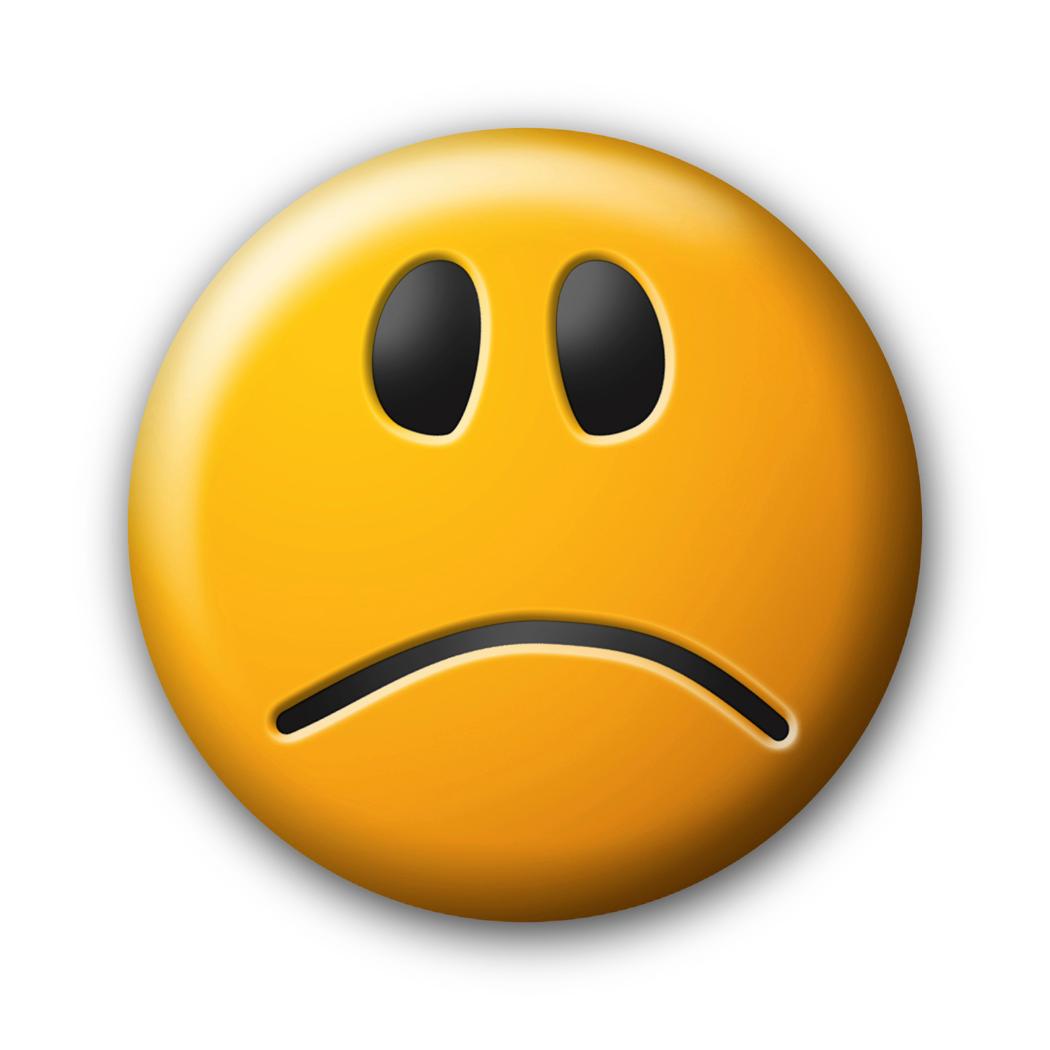 Risk dying and go to the Valley
You decided to risk your life and go to the valley hoping to be rich at the end. The Sun is hot, your tired, you need water, and it's very dry. You start to feel a heat stroke coming along as your laying on the ground. You passed out, you wake up and its nighttime. The nights feel cold to you, but you enjoy it. You get up and keep going. You see 2 paths ahead of you. You must choose one, If you choose the left one you will die. If you choose the right path, you will not know what will happen.
Left Path
2. Right Path
Right Path
You choose the Right path; You feel happy that you did not choose the death (left) path. You kept walking on the right path, it was long hard, and you had no water because you're in the desert. After a 5-hour walk, You found this river that the watercolor was red. You Still drank a lot of it, It tasted weird, but you kept drinking it not knowing that the river was running through a mine and that your drinking deadly water due to acidity and all the toxic metals in the mine that is leaking into the river.
Give up and DIE
Keep walking and DIE
You decided to keep walking
You keeps walking, you started to feel a bit iffy. You are feeling a lot of pain in your body, the acidity is eating you alive. you died in 5 minutes after drinking.
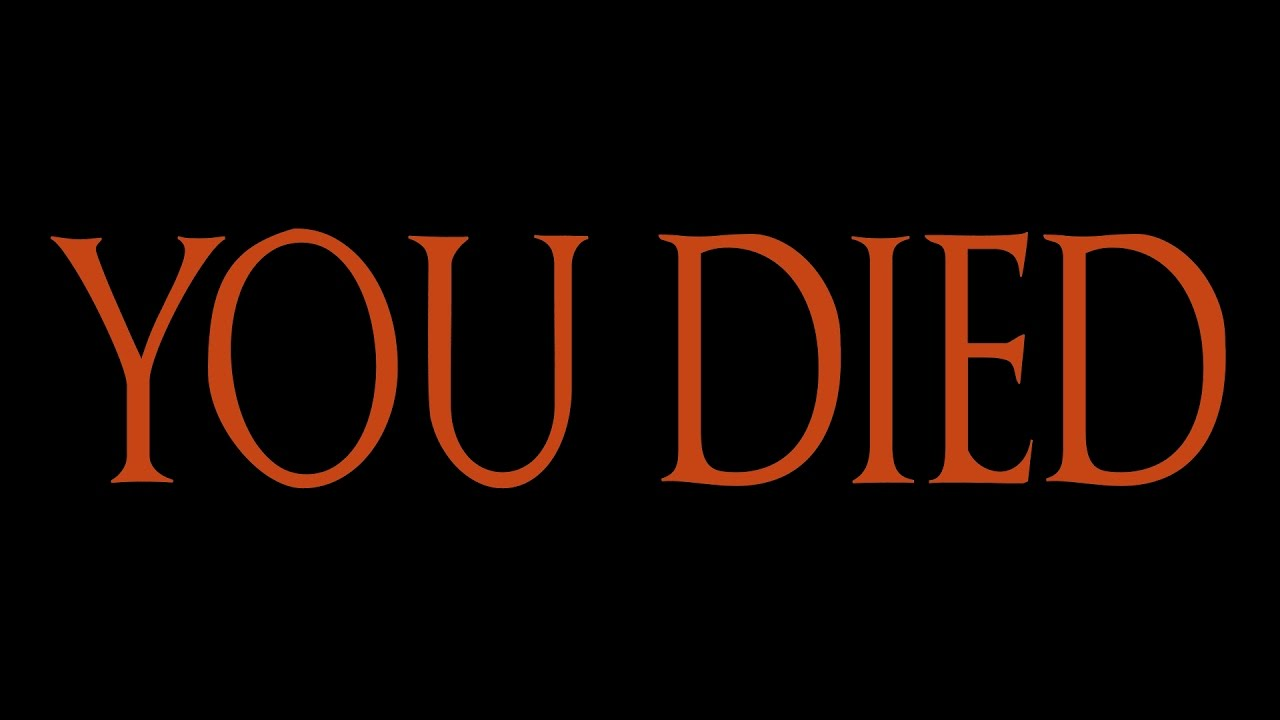 Left Path
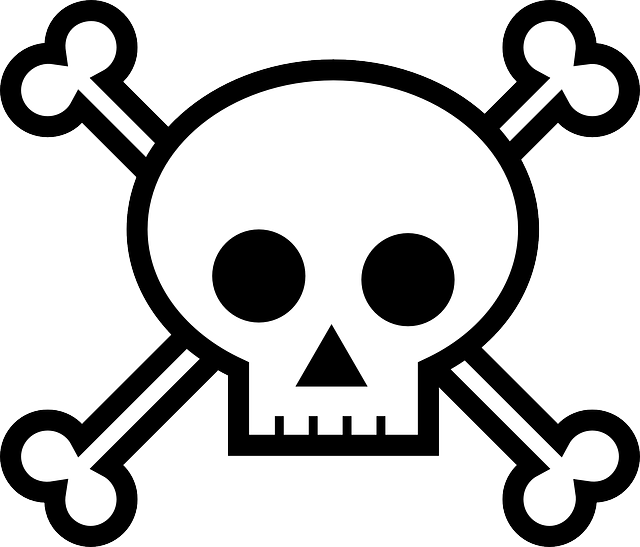 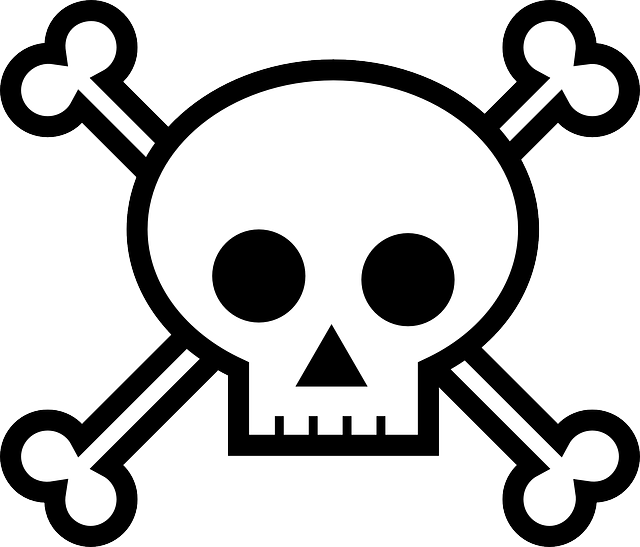 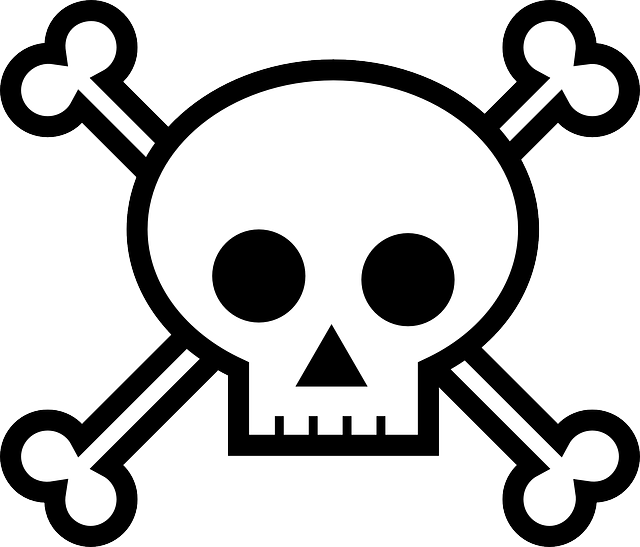 You choose the Death (left) Path, You thought that you will be dead by now but you're not. The person who wrote death path was another person like you, Who wanted money. He wrote it to make sure that no one goes on that path because it is the correct path. Whoever choose the right path is not going to find the treasure.
Keep Walking
Give up
Give up
You choose to give up. You died by drinking acid water or you were too lazy to keep going. You die all alone with no money.
You decided to keep walking
You found a hole deep in the ground with a sign saying Treasure down this hole. You don’t know whether to go down the hole or not. You are tired, you need water, and you want this to be over with, what do you do?
Go down hole
Keep walking
You choose to keep walking
You found a chest in the middle of the desert with gold. You gained 50 million dollars. You came back to you house and bought a mansion and a lot of fancy cars. Your happy, rich and successful.
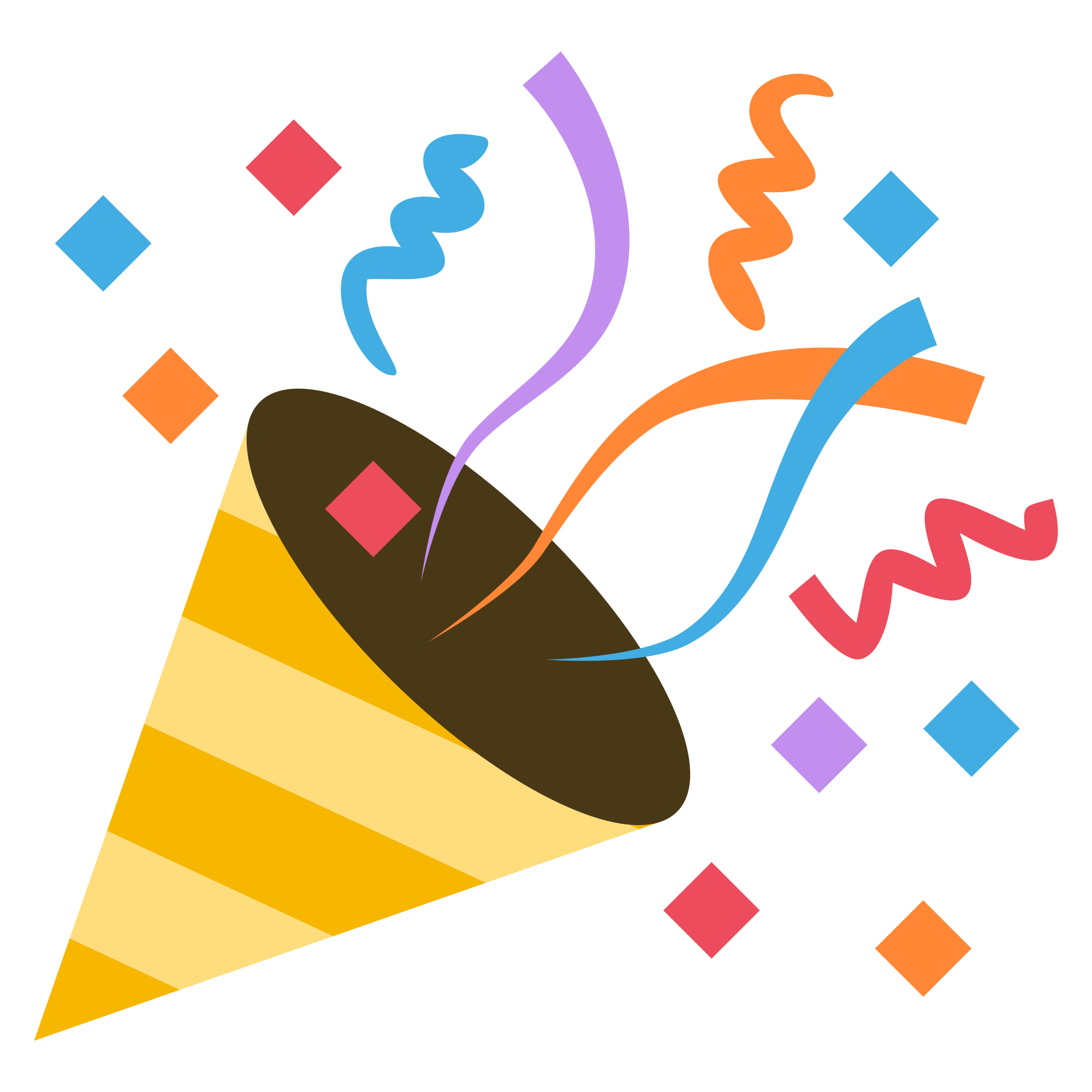 You decided to go down the hole
You Look down the hole, you see the dark and nothing more. You went to reach into the dark trying to find a ladder. You could not find a ladder, you decided to jump down the hole hoping for it to not be that deep. You died from the fall.
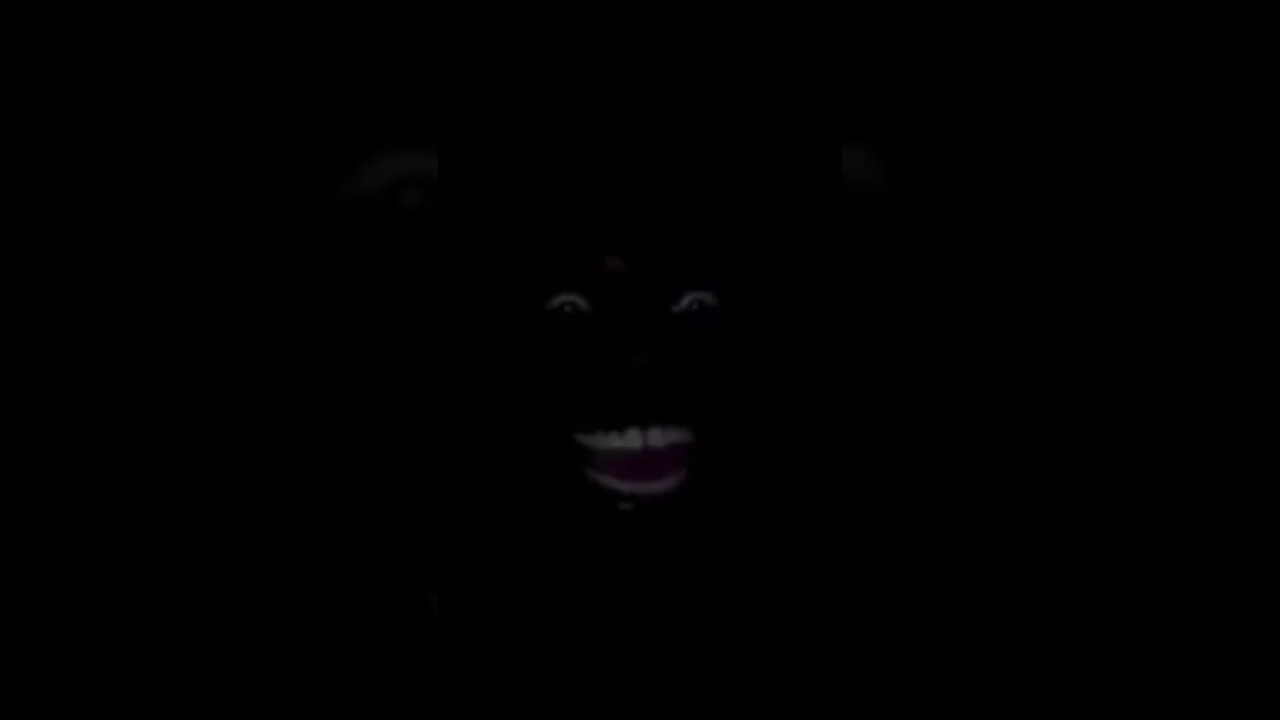